Сумдын ЗДТГ-ын АВЛЕ программ ашиглалтын байдал
Хяналт шинжилгээ үнэлгээ дотоод аудитын хэлтсийн ахлах мэргэжилтэн Э.Одончимэг                      2017.11.21
Танилцуулга
Сумдын ИТХ болон Засаг даргын Тамгын газар нийт 30 байгууллагын 467 хэрэглэгч бүртгүүлснээс 5821 удаа системд хандалт хийсэн байна. Ажил хэрэгт 1370 удаа, албан бичигт 2788 удаа, цаг бүртгэлд 689 удаа, олон нийтэд 58106 удаа, захидалд 46029 удаа хандаж 195 хэрэглэгч нэвтрээгүй байна.  467 хэрэглэгчээс үйлчилгээний ажилтан / үйлчлэгч, тогооч, нярав, сувилагч жолооч, багш/ 76 бүртгэгдсэн. Нийт системд нэвтрэлтээр Сайнцагаан, Луус, Өндөршил сум хамгийн олон удаа нэвтэрсэн бол хамгийн бага нь Дэрэн,  Эрдэнэдалай сум, бүртгэгдсэн хэрэглэгчээс хамгийн их нэвтрээгүй хэрэглэгчтэй сум Хулд 32, Гурвансайхан 29, Эрдэнэдалай 22, Дэлгэрцогт 20 байна.
Сумдын ИТХ, ЗДТГ-ын АВЛЕ программын ашиглалтын харьцуулсан судалгаа
Сумдын АВЛЕ программ ашиглалт
Ажил хэргийн программ ашиглалт
Олон нийтийн  ашиглалтын байдал
Захидал ашиглалтын байдал
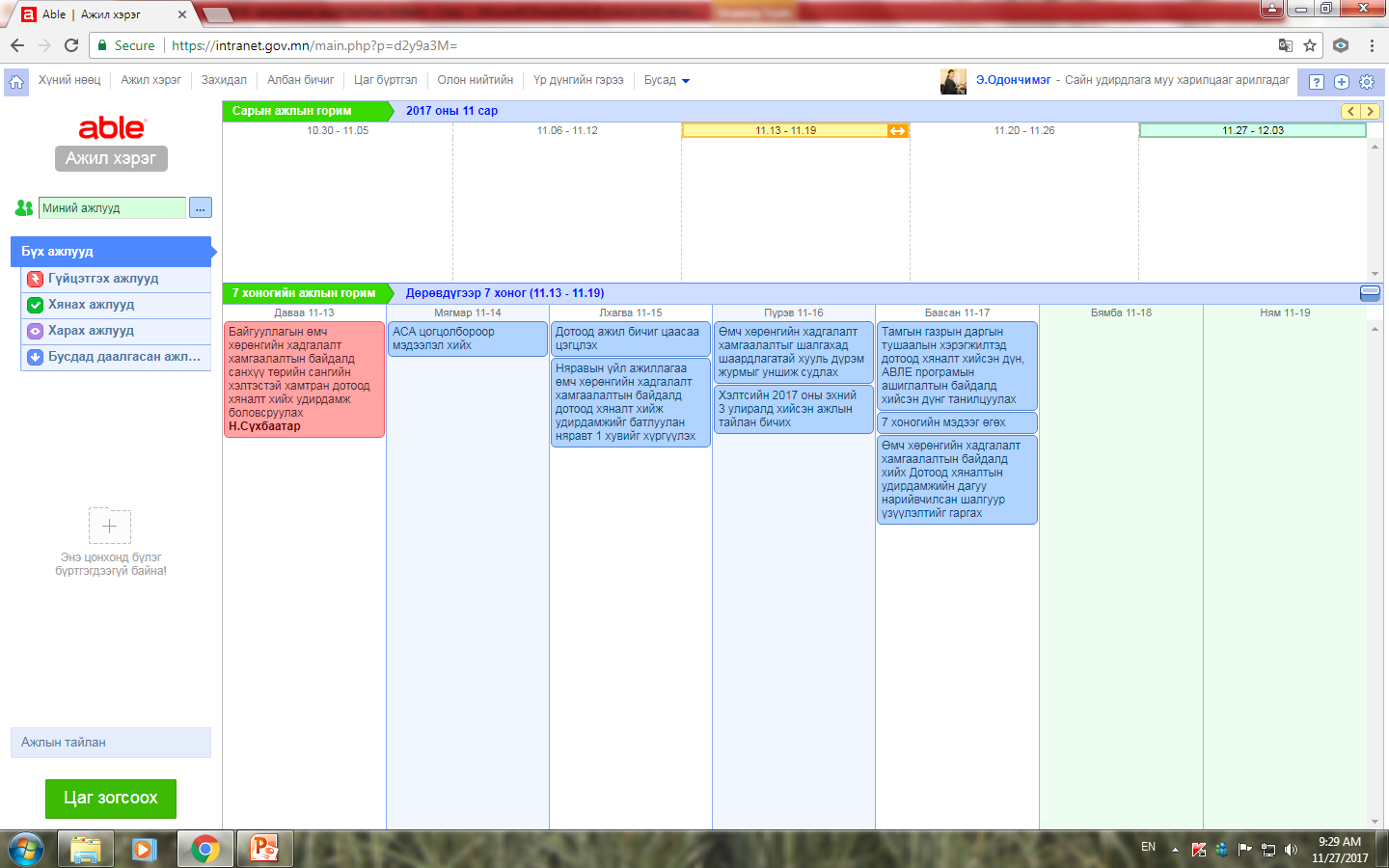 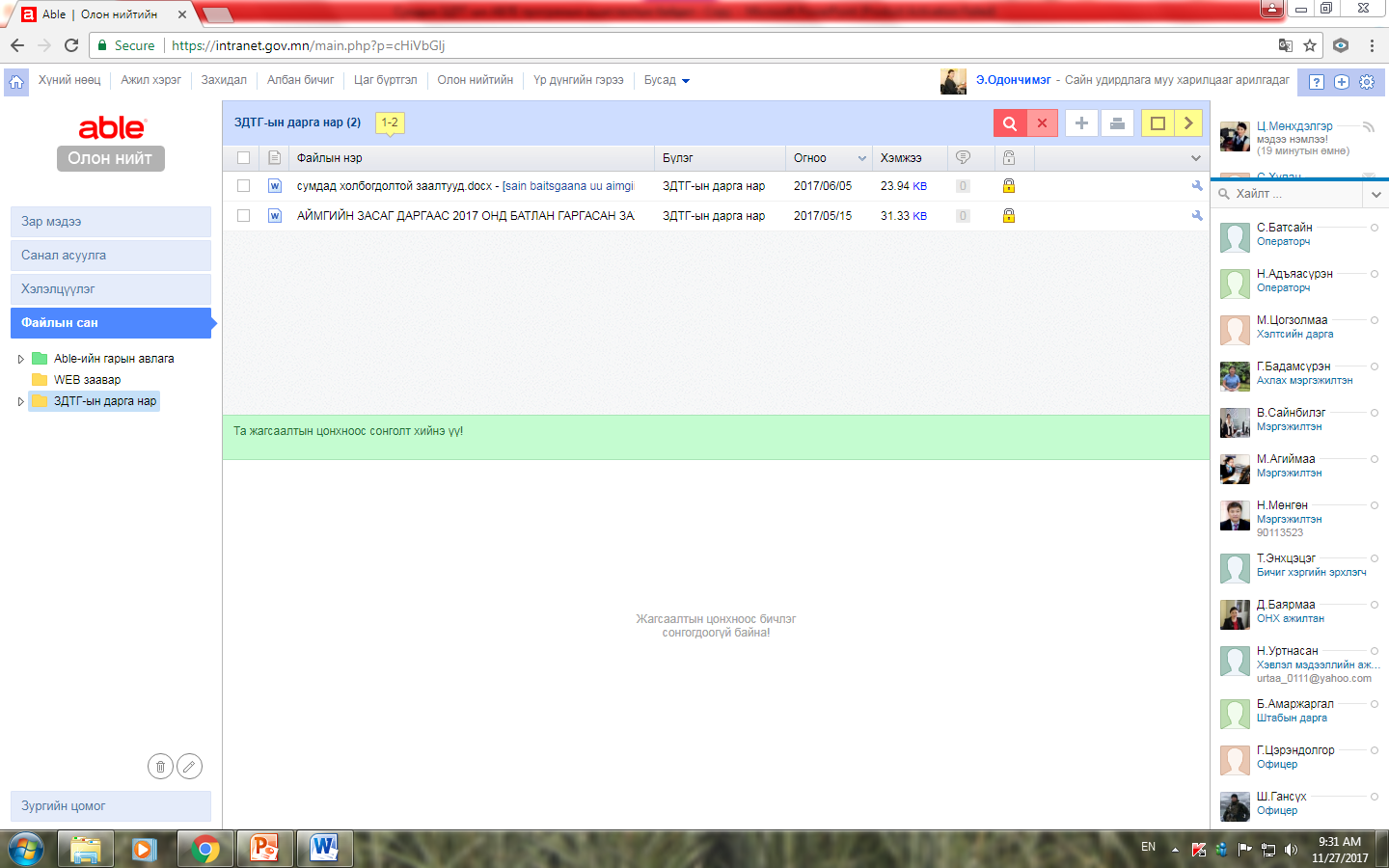 Цаашид анхаарах асуудал
Ажил хэргийг тогтмол 7 хоногоор төлөвлөж, хийж гүйцэтгэсэн тухай мэдээллийг цаг хугацаанд нь оруулж, гүйцэтгэлд нь хяналт тавьж  байх
АВЛЕ программын ашиглалтыг сайжруулж хэрэглээг тогтмолжуулах 
Албан бичгийг албан бичгийн программаар  холбогдох хүмүүст хүргүүлж, хяналт тавьж байх 
Сум, байгууллагын дарга нар мэргэжилтнүүдийнхээ АВЛЕ программын ашиглалтын байдалд сар бүр хяналт тавьж байх
Шаардлагагүй үйлчилгээний ажилтнуудыг бүртгэлээс хасах 
 төрийн албан хаагчдын үр дүнгийн гэрээнд программ ашиглалтын байдлыг оруулж, хагас бүтэн жилээр дүгнэж байх 
Олон нийтийн зар мэдээ болон файлын санд тавьсан мэдээллийг тогтмол авч, эргэх холбоотой ажиллаж байх 
Сумдын оны ажил дүгнэх үзүүлэлтэд оруулж дүгнэх тул ашиглалтын байдлыг одоогийнхоос ахиулах
Байгууллагын ажил дүгнэх үзүүлэлтэд оруулж дүгнэж байх  
Бүртгэгдсэн хэрэглэгч өөрчлөгдсөн тохиолдолд тухай бүр өөрчлөлт хийж байх 
Цаашид анхаарах асуудлын хэрэгжилтийг жилийн эцсийн байдлаар 2017 оны 12 сарын 25-ны дотор гаргаж ХШҮДАХ-ийн ахлах мэргэжилтэнд Э.Одончимэгт ирүүлэх
Анхаарал хандуулсанд баярлалаа